Правила безопасного поведения 
в определенных жизненных ситуациях.

Урок безопасности 7 класс.
Ситуации,
 нарушающие привычное   течение школьной жизни. 
Среди них можно выделить следующие: 
Пожар, задымление.
Угроза терроризма.
Обнаружение взрывоопасных предметов.
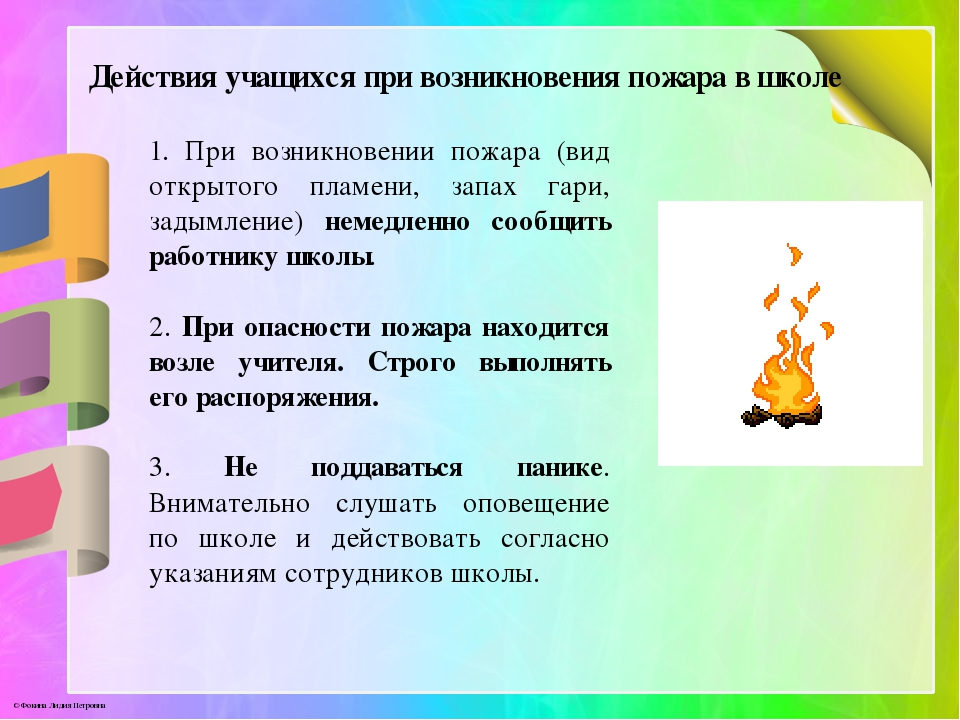 Действия при пожаре или задымлении.
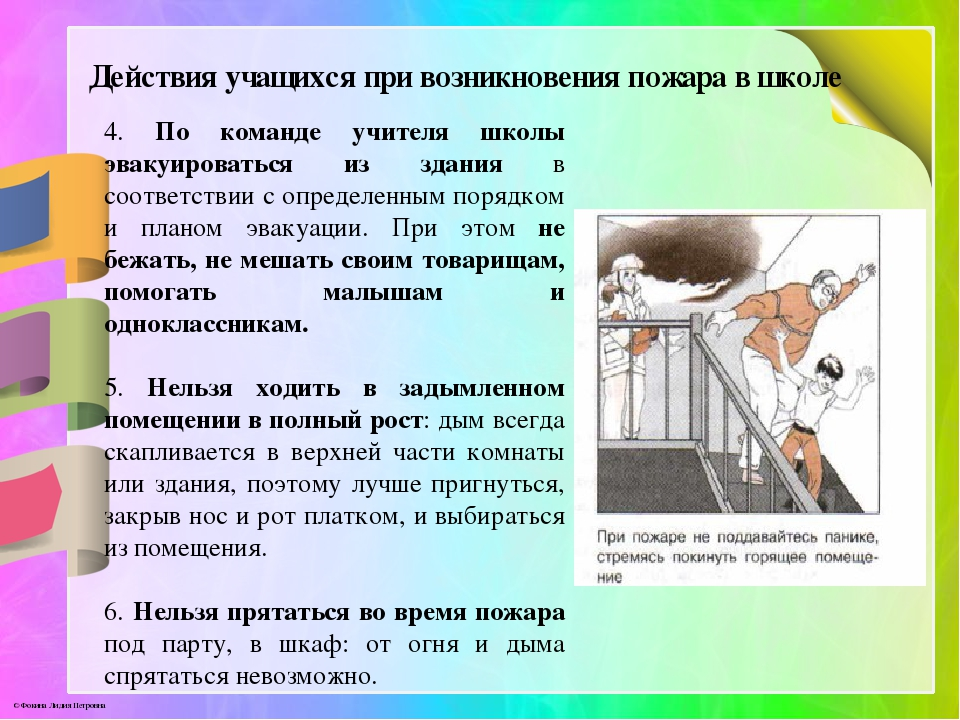 Действия при пожаре или задымлении.
Действия при пожаре или задымлении.Работа в парах.
Угроза терроризма
 в школе.


Терроризм - это тяжкое преступление, когда организованная группа людей стремиться достичь своей цели при помощи насилия.
Террористы – это люди, которые захватывают в заложники, организуют взрывы в многолюдных местах, используют оружие.
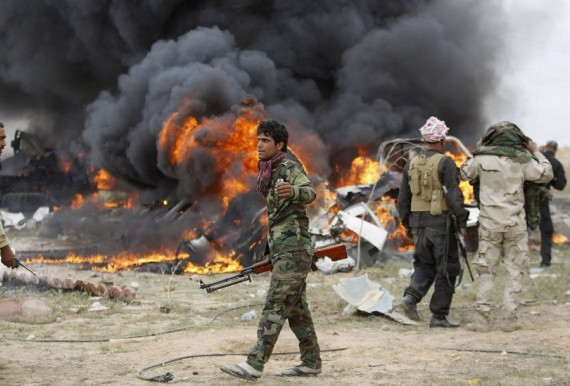 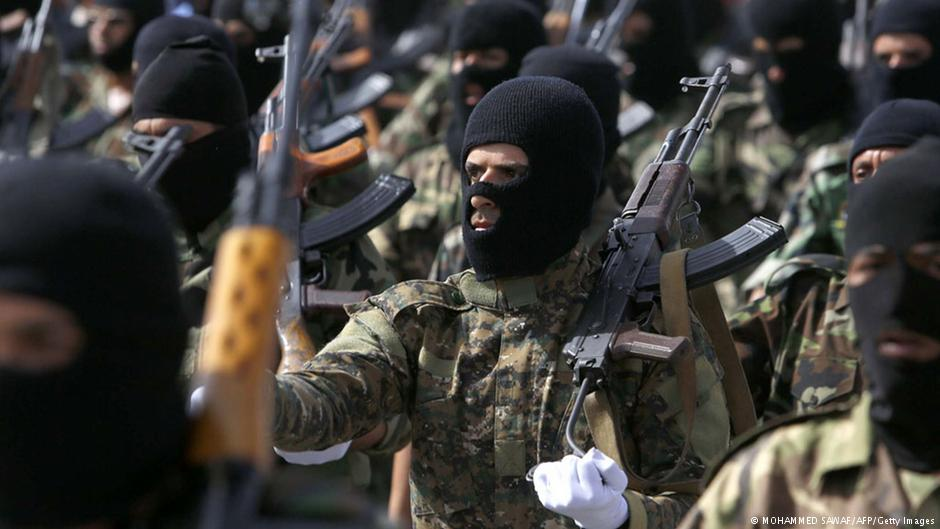 За последнее десятилетие крупными террористическими актами в нашей стране стали:
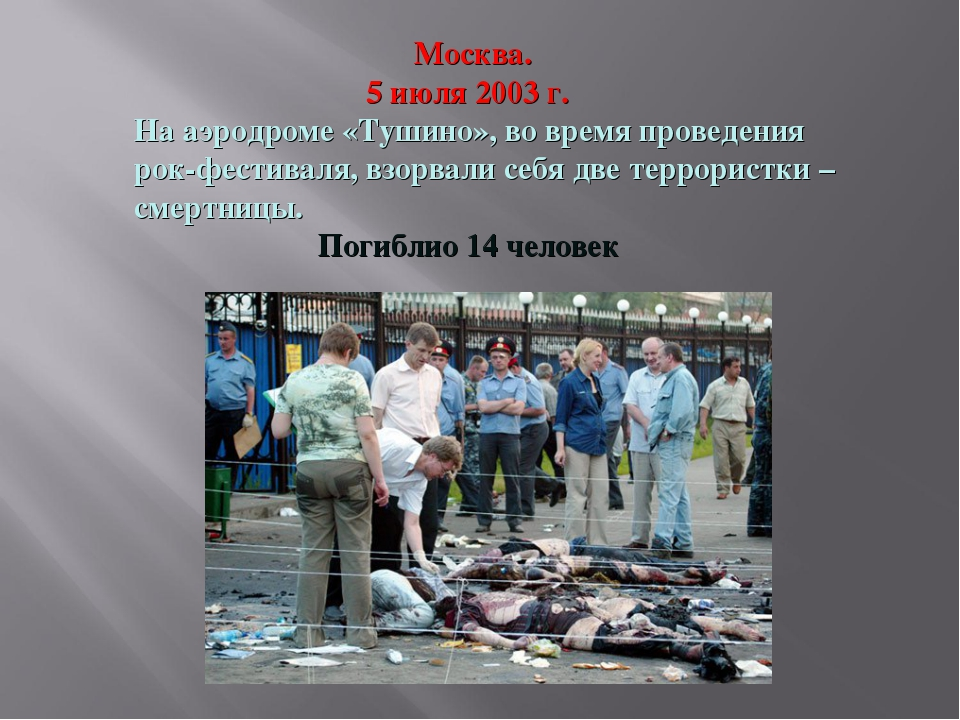 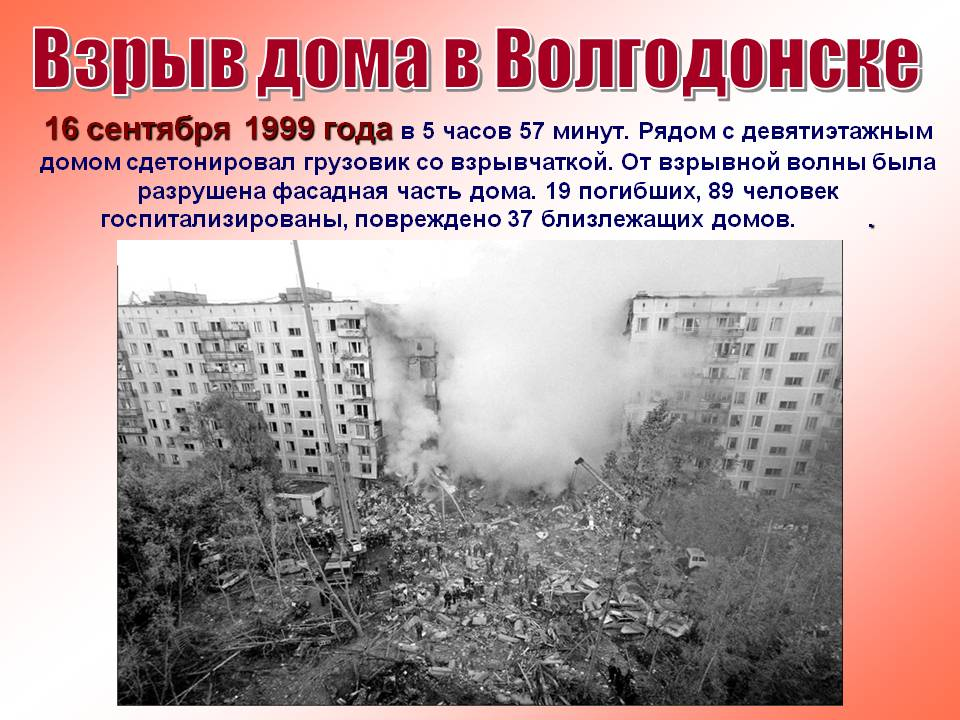 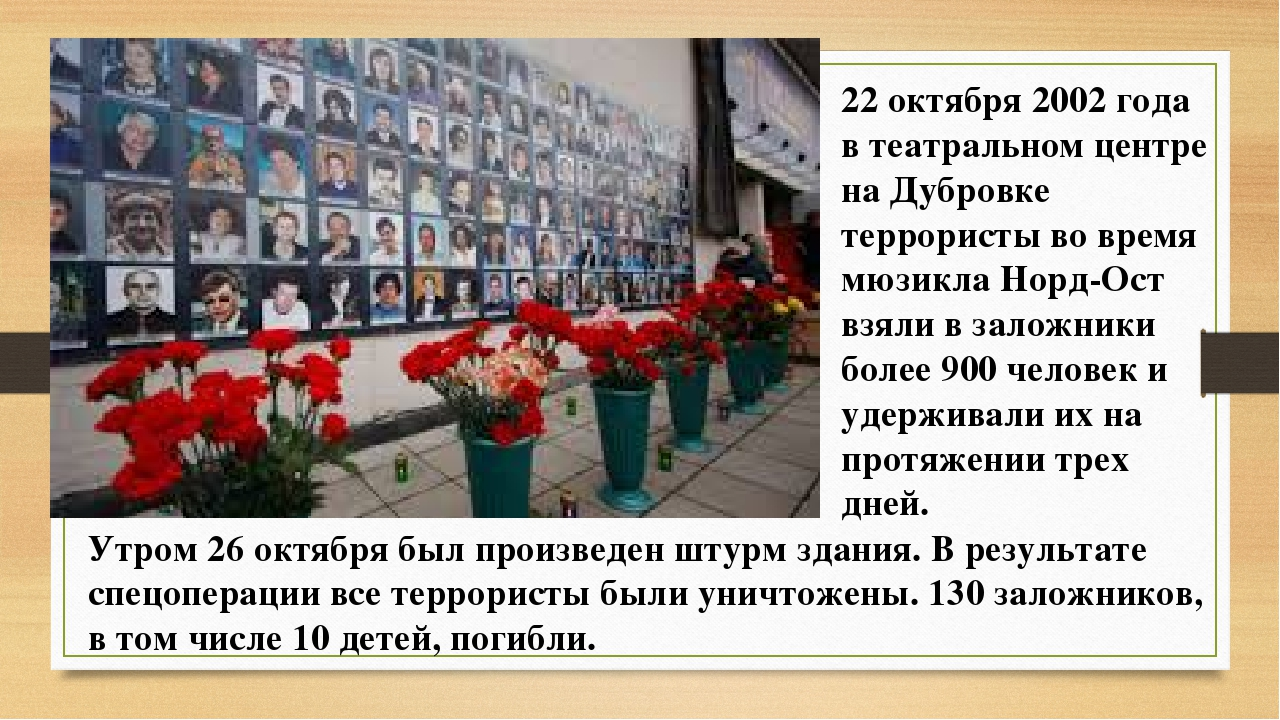 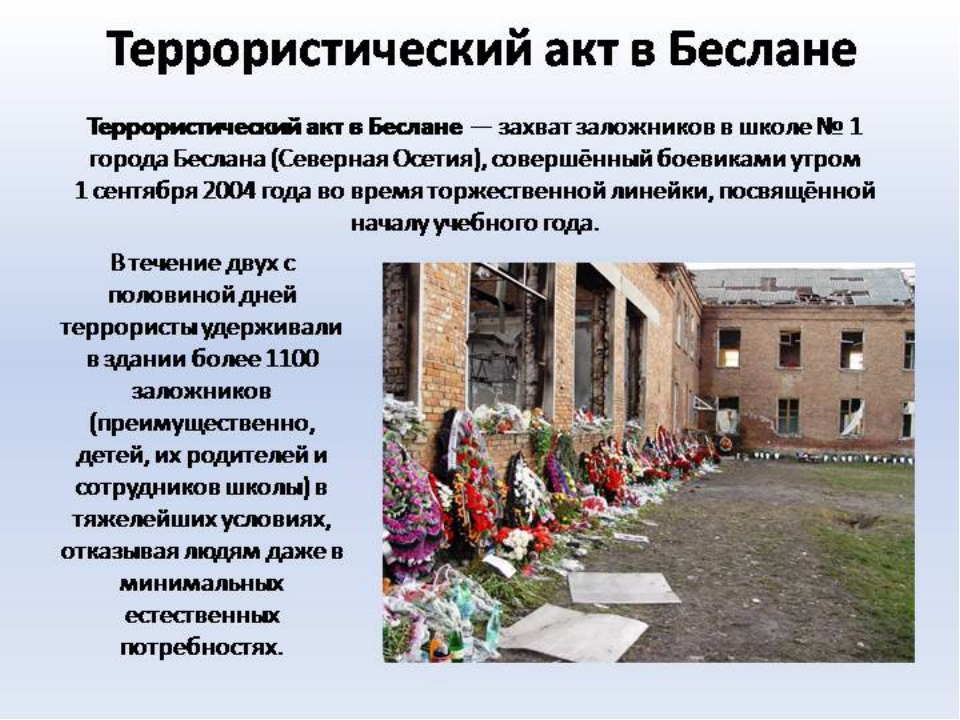 Что делать, если вы оказались в заложниках?
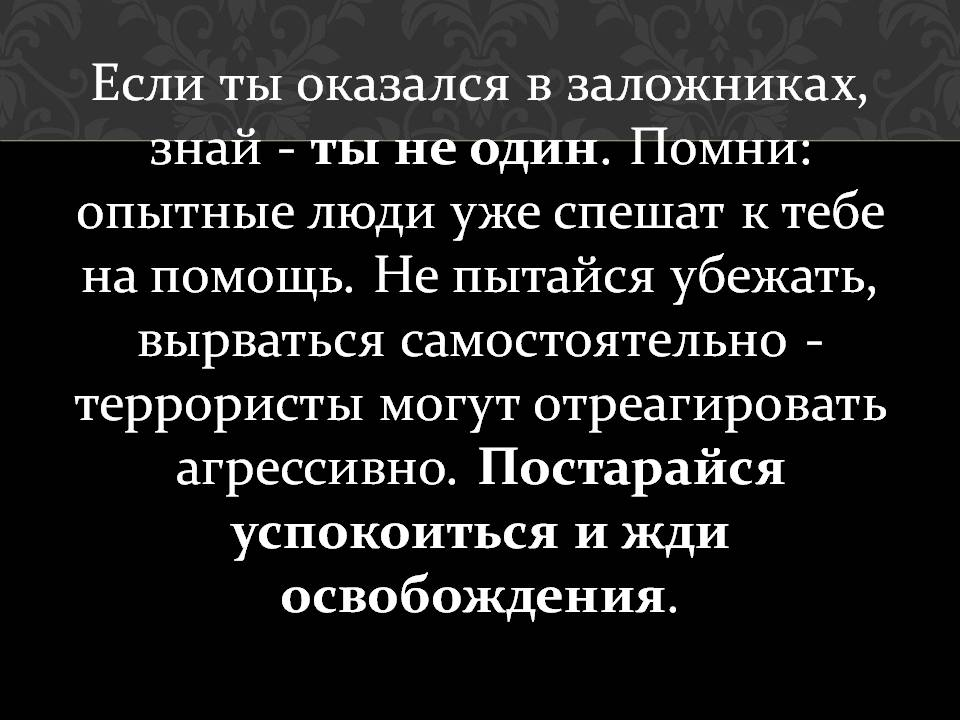 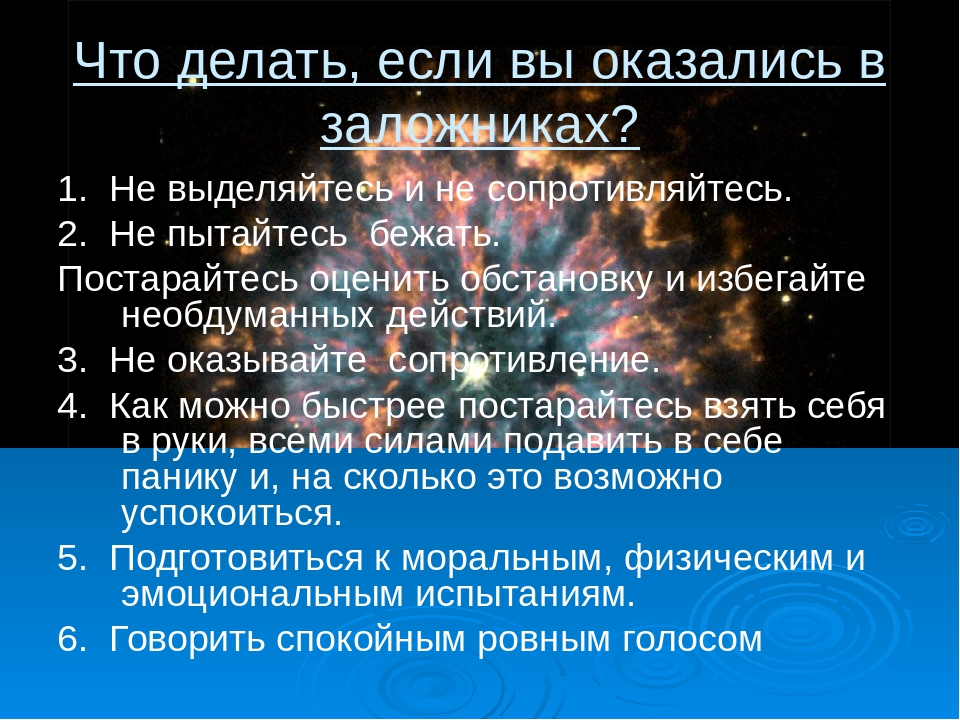 Обнаружение взрывоопасных предметов.
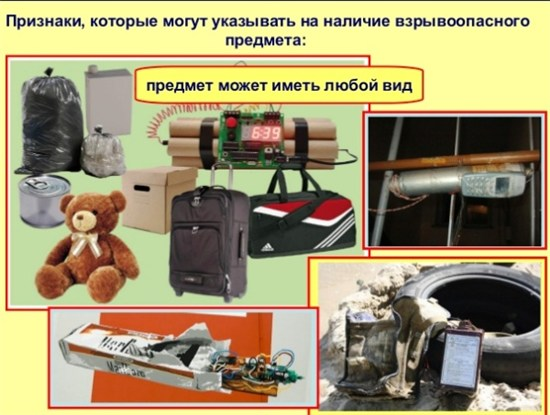 Практическая учебная тренировка при обнаружении подозрительных предметов.
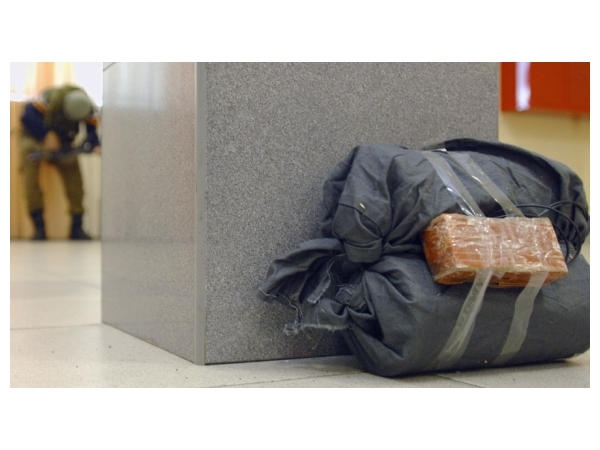 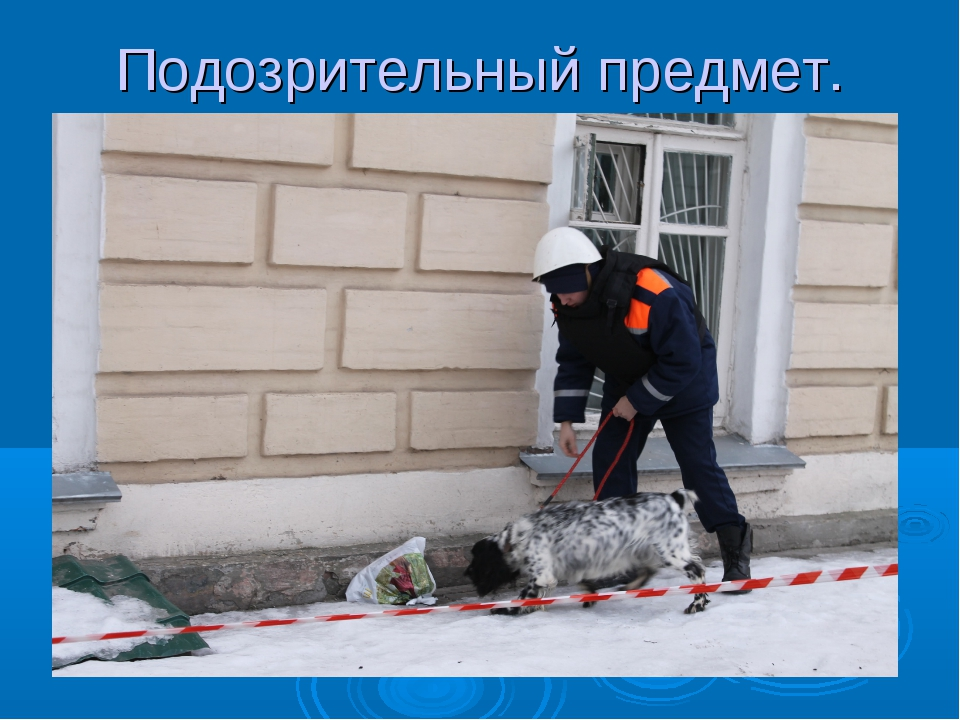 Оказание первой медицинской помощи.
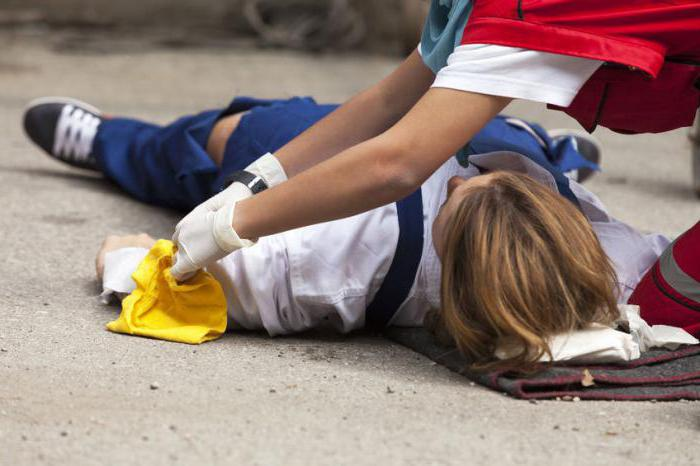 Итог урока
- Что важного было на уроке? 
- Чему учились? 
-Зачем нужно всё это знать?
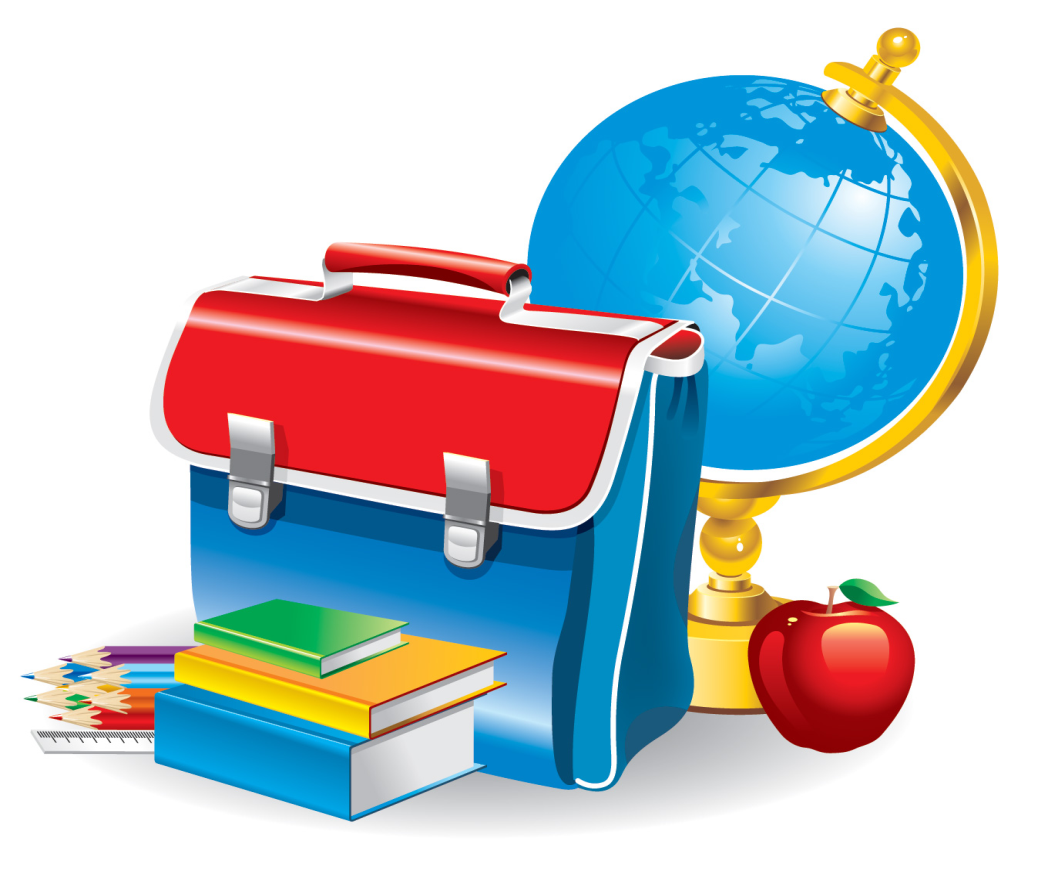 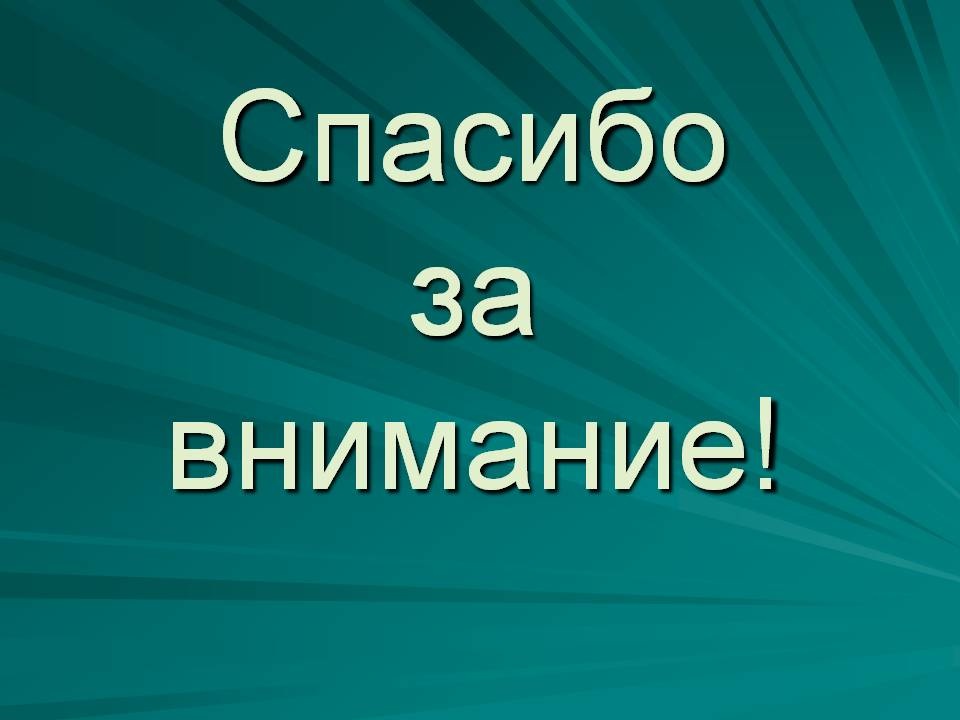